The Sales Process
1
Probing – Identifying Beliefs, Goals, and Needs
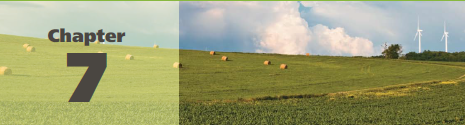 Overview
Building Relationships
Discovering Beliefs, Goals, and Needs
What a Salesperson Needs to Know
Probing
Types of Questions
Building a Question Flow
Listening
Discovery Analysis
The Roles of Influencers
Transitioning
Words to Watch
Beliefs
Goals
Core Values
Culture
Business Needs
Discovery
Cash Flow
Profit
ROI
Customer Satisfaction
Words to Watch
Probing
Open-Ended Questions
Closed-Ended Questions
Clarifying Questions
Confirming Questions
SPIN Selling
Sub-Verbals
Cues
Analysis
Influencers
Building Relationships
6
Building Relationships
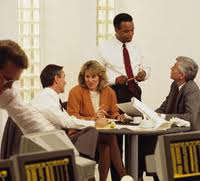 By itself, a product does not provide enough value to obtain a sale today
Yet, most training salespeople receive is about products
Building Relationships
Understanding customers may be just as important
There may be problems for which the customer doesn’t know there is a _______
The salesperson must choose which solutions are most relevant to an individual customer

You can’t solve problems you don’t know about, therefore, you must ___________ them
Discovering Beliefs, Goals and Needs
9
Discovery
A salesperson is more like a 
physician than a pharmacist


Each person has their own beliefs, goals, and needs
Businesses also have beliefs, goals, and needs
A good salesperson spends time discovering these
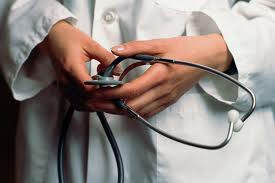 To _________a customer, a salesperson must learn how beliefs, goals, and needs relate

Beliefs, goals, and needs form a chain
Strongly held beliefs will dictate goals
Goals will lead to needs for specific solutions or products
Beliefs
Goals
Needs
Listen for the Beliefs, Goals, and Needs
Beliefs
Goals
Needs
Beliefs
Beliefs are guiding principles that dictate how people make choices.
Family is important
Spirituality provides a foundation
Being a big company defines my success
Win at all costs
Beliefs are often tied to “should’s” or “should not’s”
“People should not work on Sundays.”
Beliefs
People are often hesitant to 
     discuss their beliefs
They are seen as private
Sometimes they are not 
     thought about explicitly
Beliefs can be positive or negative and can even be in ______________
A salesperson must act in a manner that does not conflict with the customer’s beliefs or risk losing them
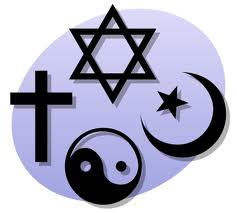 Goals
Goals are something a person wants to achieve
Like beliefs, these may be spoken or unspoken

A salesperson who helps a customer accomplish a goal is more likely to be seen as a partner than those who merely satisfy 
__________________
Needs
Needs are the specific factors that the customer believes are necessary in order to accomplish a goal
They are often tied to performance

Remember:  A need is seen as a solution to filling a gap between how things are and how the customer would like them to be
Business Beliefs
Business beliefs may be explicit or implicit

___________ beliefs may be stated as core values, missions, or visions of the company
In large companies these are likely to be written down formally

___________ beliefs are evident in the company’s culture, or unwritten rules
Business Goals
These are specific accomplishments for the business
Where a personal goal might be to get a promotion, a business goal might be to launch a new product or break into a new market

A level of trust must be established in order for a business to share their goals with a salesperson, who is sometimes seen as an adversary
Business Needs
Business needs fall into three categories and are the solutions the company believes will help it accomplish its goals
____________– Like capital, cash, people, or knowledge
____________ – processes, inputs, manufacturing
___________ – cash and profit generating activities with customers
What a Salesperson Needs to Know
20
Knowing the Customer
For the professional salesperson, knowing the customer means understanding discovered beliefs, goals and needs
This means asking some specific questions that relate to how those interact
Following are some of the areas that most impact the company’s direction
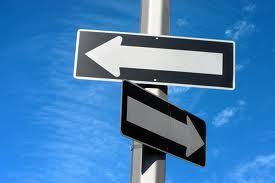 Knowing the Customer
How the buying decision is made
Short term business goals of the customer
With metrics like:
Cash Flow
Profit
ROI
Market share
Operating metrics
Ask Them!
Knowing the Customer
Business production practices
How suppliers are evaluated
Success is a function of quality and expectations
Current loyalties and perceptions about results they’re receiving from existing __________
Unmet needs and expectations
Probing
25
Probing
Probing is asking customers questions in order to discover needs that can be served with the seller’s
Products
Services
Information
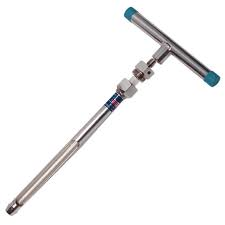 Probing must be done VERY carefully!
26
Be Careful How You “Probe”
Probing
Asking questions may sound easy, but not all questioning is equally effective
The types of questions asked and when they are asked depends on the buyers _____________________
D I S C
Depends on Customer’s Style
Discovery
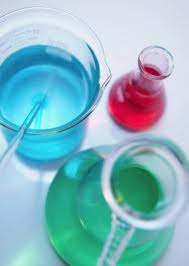 Questions are asked from the beginning to the end of the sales cycle
The salesperson is ____________ trying to learn more about the customer
Probing
Professionals treat probing in an organized, __________ way






Spend time on discovery where it offers the greatest advantage
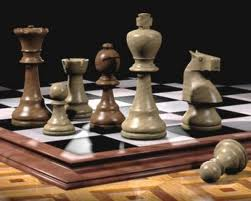 Make a plan for what information is most needed
Take notes  on the answers (with the customer’s permission)
Types of Questions
Questions
There are four basic types of questions:


Open-ended
Closed-ended
Confirming
Clarifying
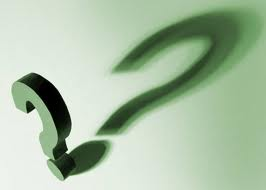 33
Open Ended Questions
It’s only when a person listens that they can truly ___________
Open questions don’t have a yes or no answer
They ask the customer to give 
    a “slice” of the world as he or 
    she sees it
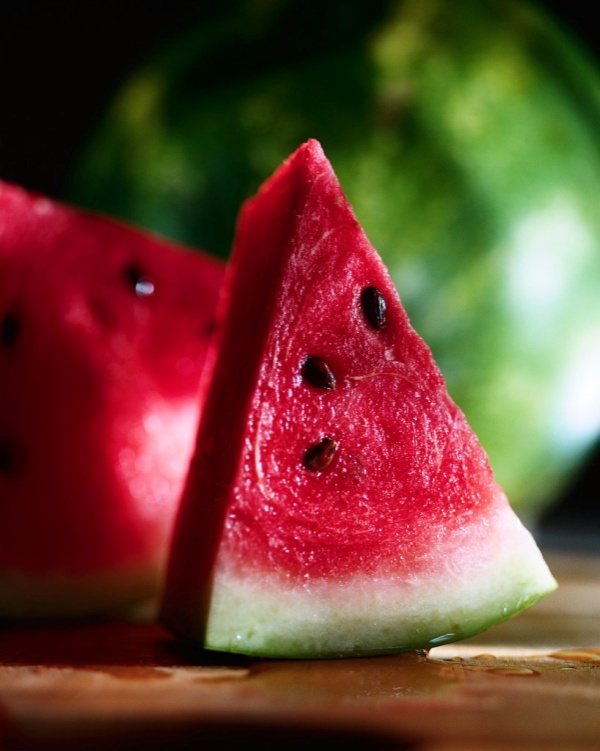 Open Ended Questions
…start with the following phrases 
_______________
What has been your experience with…
What do you think about…
How do you…
Why do you…
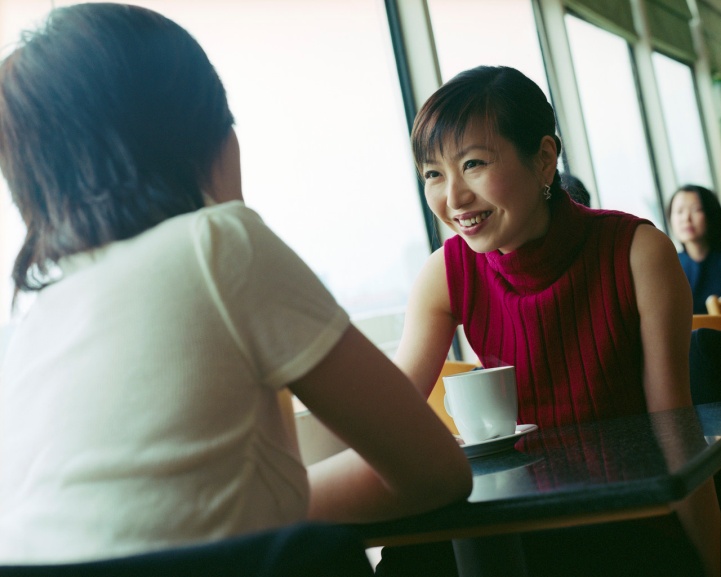 Open Ended Questions
Can be used to begin a call
They get the customer talking
Can be a way of building ____________
Help salespeople learn more about the business or the customer
Near the beginning of the call these      questions help channel the rest of the call to those topics that are most important to the customer
Open Ended Questions
Open ended questions are invaluable when the salesperson meets customer resistance:
“Why do you think this process wouldn’t work for you?”
Open ended questions help the salesperson uncover expectations and measure customer satisfaction
Closed-Ended Questions
Are useful for gathering _________ information, e.g., facts, figures, trade-offs, specific problems or issues:
What results did you get?
What products did you use?
Where have you been purchasing?
Who has been helping you there?
3 Cautions with Closed-Ended Questions
Closed questions near the beginning of a call can steer you “off course”
When salespeople are new (or nervous), they may sometimes ask a closed question and then answer it themselves, before the customer has a chance to think it through and answer
Some salespeople fire off closed questions as if they were holding an _____________
Closed Questions
Customers may give information _______ willingly, but they don’t appreciate being asked the same questions several times.
Salespeople find that customers don’t mind the salesperson taking notes, especially if they are asked _____________.
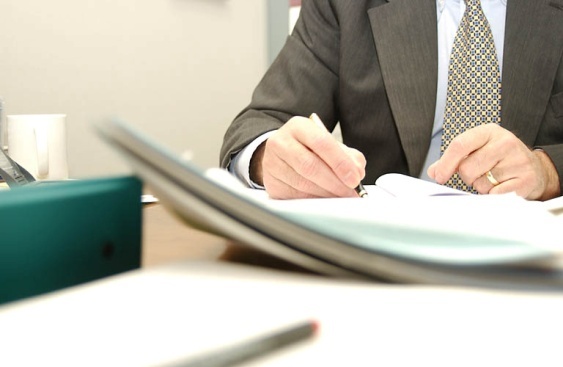 Clarifying Questions
Effective clarifying questions represent two skill sets:
The ability to ask a good question
The ability to listen
Clarifying questions “___________” what the salesperson has heard and ask the customer to clarify or explain a little more
“So does that mean you’re trying to move more product through your warehouse?”
3 Functions of Clarifying Questions
Show the customer that the salesperson has been listening
Help the salesperson check the implications of what he/she has heard
Encourage customers to give additional, important _________ as they correct misunderstandings or explain what they’ve said
Confirming Questions
“Check for _______________
Simply help the salesperson confirm facts, perceptions and understanding
Have I got that right?
That was 30,000 finished cattle a year?
Most of your tech support comes from your reps then?
Building a Question Flow
SPIN Selling
A question flow is an organized way to put a series of questions together.

One popular approach comes from Neil Rackham’s classic book, “SPIN Selling”

Situation
Problem
Implication
Need Payoff
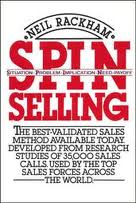 45
If we could increase protein content by 3% would that get us to your production goal?
Need Payoff
What do you estimate the impact was on your milk production?
Implication
Problem
How much was your alfalfa protein off?
Situation
What kind of milk production have you been getting?
Question Flow
Whether you use SPIN Selling, or some other technique, it is a good idea to link multiple questions together
Discovery is a ___________________
Planning for the flow of that conversation will allow the salesperson to be more efficient and effective
Listening
Listening
Listening while you talk is difficult

Thinking about what you want to say while focused on your customer is also difficult
100
Retention
50
24
48
Time
49
Listening
It’s boring to hear the same customer issues over and over
People generally care more about themselves than others
There are often distractions
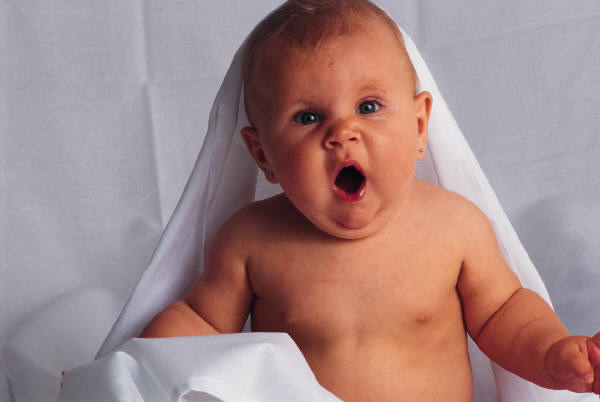 Sometimes It’s Hard to Listen
Listening
Listening is the most critical __________ skill

People seldom will tell you 
     that you are a poor listener

They just find somebody 
who will listen
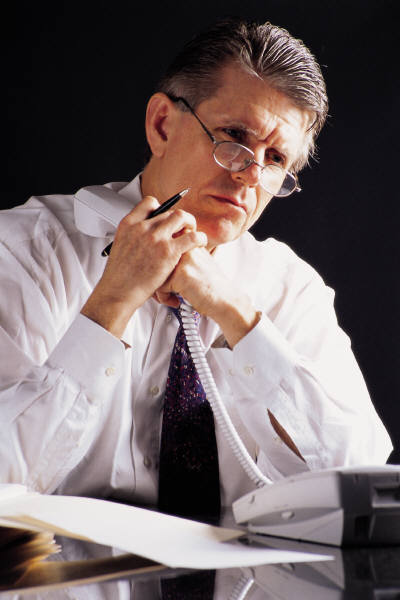 Active Listening
Listen to everything the customer says
Listen for the way the customer says it
Carefully observe all non-verbal communication
You must listen for three types of information:
Facts
__________
Non-verbal cues
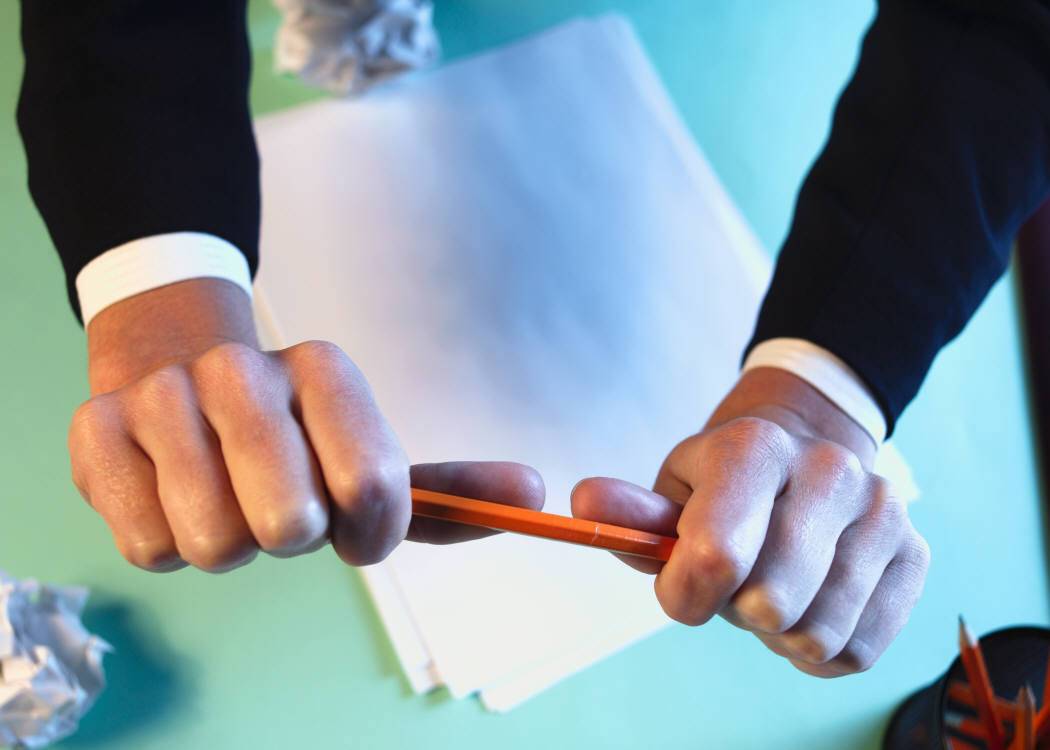 Listen for Facts . . .
Use _________________to help make sure you understand the implications  of what the customer is saying
“Sub-verbally” support the customer and encourage them to keep talking  
 Use . . . “Oh?” “Yes,” “I see,” a raised eye-brow or a nod of the head
Use ___________________or _________what you just heard
Listen for Facts . . .
Take _______, draw diagrams or fields, or draw organizational diagrams
Never answer your own questions
Never interrupt the customer or stop listening   before the customer has finished answering
Try not to get “side-tracked” by interruptions  such as the phone, beepers, other employees
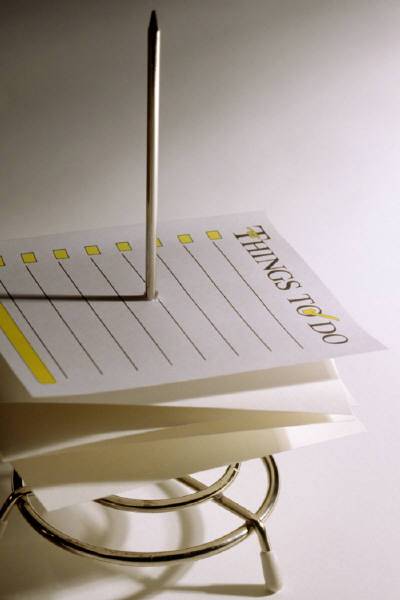 Listen for Feelings . . .
Feelings may be more important then facts when a customer is making a major purchase

Listen to: 
How fast the customer is talking
Excitement about a problem or opportunity
Nervousness about an issue
Eagerness to move toward a result
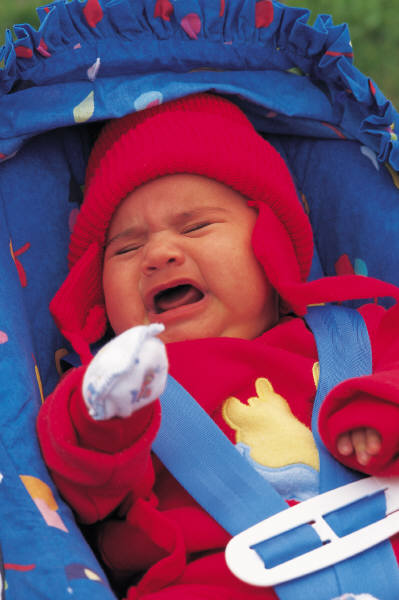 Listen for Cues…
In general customers share information when …
They are comfortable with the salesperson
They believe the salesperson might be able to help them 
They have a complaint
They want to communicate their expectations
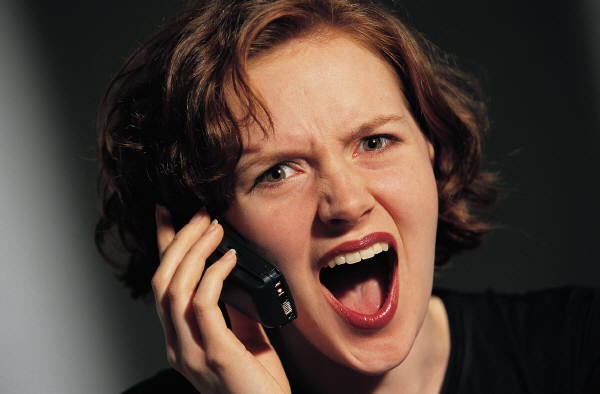 Watch for Cues…
Sociologists tell us that much of our communication occurs through non-verbal messages
55% Nonverbal communication
38% Tone of voice
  7% Through the words themselves
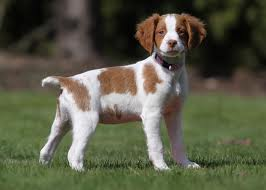 Watch for Cues…
Non-verbal communication includes . . .
Actions 
Gestures
Body posture 
Facial expressions
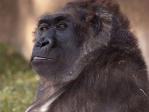 Watch for Cues
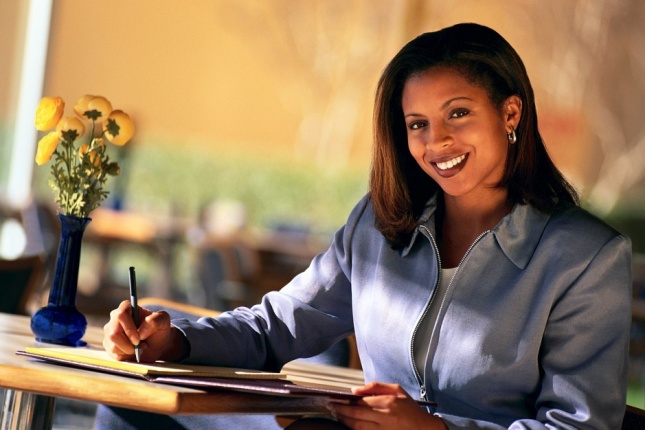 Keep Track
Ask to take notes
It keeps you engaged
It helps you remember
It lets the customer know that what they are saying is important


Customers don’t like to repeat things they think you should remember
Analysis
Analysis
There is a great deal of information gathered through discovery
In the past, discovered needs could easily be solved with good products in a simple transaction
Today, professional salespeople spend time _______________ 
About what they’ve learned
About what they have yet to learn
About the implications of what they have learned
Analyze What You Learn
Analysis
An organized way of thinking about this information means considering
Drivers
Influencers
And Decisions
In each area of the operation
Resources
Operations
____________
People are a resource that deserves special attention
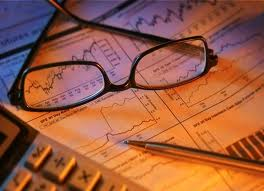 Influencers
By considering what has been learned in an ___________way, it can help the salesperson
See what areas are missing
Note those areas that the customer responded to with strong emotion
Prepare the informational value that will be useful to decision makers and influencers
Influencers
Influencers
Influencers – advisors, family members, or those who control resources can have tremendous power over which company gets the sale!
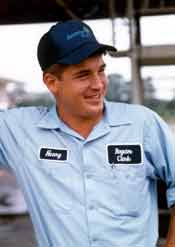 Influencers
Each influencer has their own
Beliefs
Goals
Needs
And these may not be the same as the people they influence
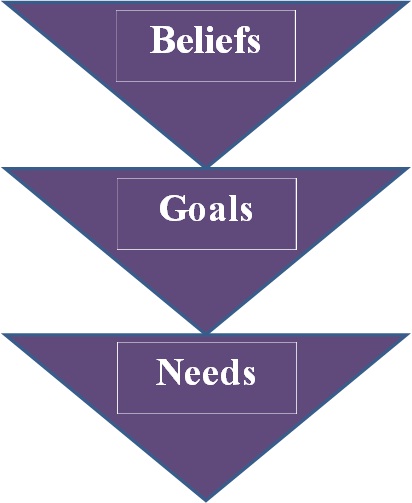 For Example
An agronomist may suggest a seed treatment which contradicts his customer’s goals for profit and simplicity
A physician who cares about her patient’s health may describe a painful therapy in the short term that contrasts with the patient’s desire to avoid pain
A banker who is concerned about a client’s cash flow may decline a loan for a new piece of equipment the client wants to finance.
Influencers
In large account sales, an account manager or professional salesperson may have to consider how the same ________ proposed to the decision maker also help the influencer accomplish their own goals.
This can get really complex.
Transitioning
Transition
There comes a time when the customer _________ the salesperson to process what he/she has heard
Present ideas or solutions
Tell them about products and services
Show them how you can help them
This transitional period is sometimes called ___________________
It is a bridge between uncovering basic needs and values of the customer and providing some alternatives or solutions
Transition
Sometimes, it happens naturally . . . the customer is clearly ready to get down to business
Sometimes, the customer “_______” for the salesperson to make the transition
When you feel you have a good grasp of the customers needs, values and problems, it is time to move into the next stage . . .
Transition
Select a technical feature or program that might be useful, based on what has been learned 
Arouse ___________ in potential results 
Begin “customizing” a product / service bundle That fits this particular customer’s needs
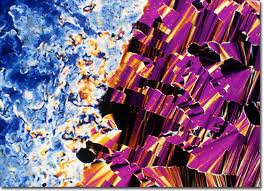 Summary
76
Summary
Questioning is the most powerful tool in the salesperson’s toolbox
Understanding each customer’s personal and business beliefs, goals, and needs provides some structure to “knowing a customer”
Different types of questions can be used to accomplish specific purposes
Listening and thinking about what you’ve learned are important components of successful discovery.